New
ISO20022 payment standard for
national currency transactions
approximately from 20.08.2022
What ISO20022 is?
International message exchange standard prepared by ISO TC68 Financial Services Technical Committee implemented by the National Bank of Ukraine  the payment infrastructure of Ukraine. The standard applies to IBAN–IBAN payments and does not concern security transactions, banking cards, trading and conversion transactions.
ISO20022 NBU project implementation goal:
“Development of Ukrainian payment infrastructure” project implementation schedule
To align Ukrainian payment
space with the world one
Regulatory basis for ISO20022
implementation
Testing of 24/7 mode, ISO20022
       formats
Law On Payment Services
To supplement payments banking details with additional information
Updating and/or development
(if necessary) of regulatory documents 
for ISO20022 implementation
Bench-testing, EPS-4 notifications
ISO20022
The Law has been signed
To enhance the level of servicing and payments efficiency
in 24/7 mode
August 2022
(tentative date)
Q3 / Q4-2021
Q3-2021 / Q2-2022
To extend payment instruments functionality
Q3-2021
Q3-2021 / Q2-2022
Q3-2022
Ensuring security while switching of the EPS to  ISO20022
Introduction of
ISO20022
Approval of 24/7 mode
To increase the level of payments automation
and 24/7 in EPS
Analysis of NBU regulatory documents and aligning them with changed EPS
EPS-4 starts
operating in 24/7
mode and according to ISO20022 standard
Execution of documents
 with the requirements on
banks’ systems, EPSPC
24/7 operation 
         schedule
protection
Main changes following ISO20022 implementation
The new Law On Payment Services  and Standard ISO20022 are approved
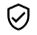 Approach to payment processing changes, from now on the value date will be specified (clause 2 of Article 47 of the Law)
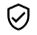 The whole banking system will be transferred by the NBU to the new version of Electronic Payments System (EPS) that will operate in 24/7 mode (the banks will not have to support 24/7 operation schedule; the notions of operational day and operational time will continue to apply)
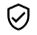 The NBU in 24/7 mode will define the date of the payment processing for the transition period between the calendar dates (before the date of effecting payment was considered the date of sending by the bank-sender)
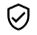 Payment order, payment claim and other forms of payment documents are replaced with payment instructions, which, in addition to the sender and the beneficiary, will provide for new non-obligatory payment participants (roles) : actual sender, actual beneficiary, initiator
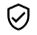 Changes in NBU regulatory documents setting forth the  procedure for generation of payment documents printed forms are expected
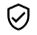 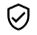 There are no plans from the NBU’s side to change requirements to obligatory details of personal accounts and of the customer’s statement (clause 61 of NBU Resolution No. 75)
The field of the payment purpose is shortened from 160 to 140 symbols
Current situation and plans
As of today, updated NBU resolutions setting the requirements for ISO20022 Standard implementation and Law of Ukraine On Payment Services, in particular regarding customers servicing are expected
2023-2024
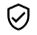 The NBU answers to the  most frequent questions of the banks are provided here “Frequently asked questions”
NEXT STEPS FROM THE NBU:
Instant payments – 
Real-time payments
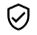 More details will be disclosed upon receipt of all NBU requirements (expected at the beginning of Q3 2022)
Tracking service etc.
Voice of Customer
on 24/ 7 payments
Currently the payments effecting schedule in Raif is 19/7 (from 4:00 to 23:00) for legal entities, private entrepreneurs and individuals (IBAN-IBAN). This schedule allows to meet all business-needs of our customers
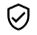 But we are changing, so we will be grateful if you share your experience with us by filling out a short questionnaire.
Please, fill in a short questionnaire
You are welcome to share with us your ideas on ISO 20022 implementation here
Save information about ISO20022
We’ve put together the most important information about the new ISO20022 payment standard for local currency transactions to make it easier for you to share it with your counterparties.
View the presentation
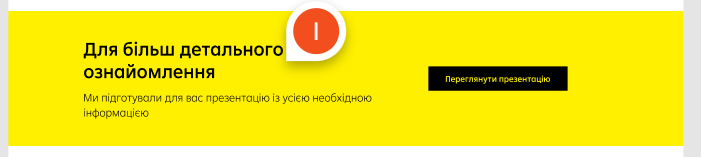